AICE Sophomores
NEWS YOU NEED!!
Online Appointment Request link for School Counselor appointments

Will you Tutor?  Student tutoring sign up

AICE Schoology Group: If you’re not getting messages let me know

Jacket School Counseling Schoology: Same as above

SAHS Counseling Office InstaGram!! 
Search @JacketSchoolCounseling and follow us!
[Speaker Notes: Post REMIND info., pass around Tutor Lists]
EVENTS
AICE Parent Night  - Thursday, Nov. 3rd, 2022

PSAT – Oct. 12th

AICE 11th Grade Induction Ceremony Wed., Jan. 11th, 2023: Certificates, Awards

AICE Advisory Board – first meeting Thurs. Sept. 15, 8:30 – room E503
	Intent to Run form

College Rep. Visits – starting in Sept., listen for announcements, watch bulletin board 

College Fair at SAHS – Sept. 7th 5 – 7 Break-out sessions, 6 – 7:30 general Fair. 90 colleges!!

NACAC College Fair – – https://www.nacacfairs.org/attend/attend-virtual-college-fairs/
June 2022 Exam Results!
Getting your Scores
What does it mean?
Lower case letter = AS level
Upper case letter = A Level 
   (= credit for 2 college courses but
   “assumes” the AS Level)
“A”, “a” through “E”, “e” is passing
“U” means “ungraded” – you didn’t pass
“X” means you didn’t complete it
Login & password info. given out last year
Login works for THIS exam session only
Login works for about 3 weeks only
Teachers have results/Component score
Ms. Bechtle/Moloney have results
Certificates arrive in October
November 2022 Exam Session
Retake any exam you didn’t pass (except Chem., Physics, Bio. & Marine)

What if I didn’t pass my AS English Language Exam?
Difference between AS and AL Cambridge courses/exams
Re-take AS English Lang. in Nov. Exam Session!
Carry Forward or retake?

Re-take (extra exam) Order form – 
Re-take forms DUE TO MS. MOLONEY by Sept. 6th!!!

Payment can be made any time
November Exam Session Results
Available in January 2023
Passing grade = 		
College Credit-by-Exam
ADIP
Individual Login access provided in November/December
Certificates in February 2023
USE YOUR NEW AICE FOLDER! 
All exam paperwork
Login access
Certificates
Questions about June or November 2022 Exam session?
Graduation Requirements for the AICE Curriculum
AICE Curriculum

Complete* Seven A.I.C.E. level courses with at least one in each academic category
“Complete” means = *1. earn a passing grade in the COURSE, 2. “sit for” (take) the FULL exam
Academic Categories:
Language
Math/Science
Humanities
The “Core”
Optional Category – Interdisciplinary Studies
Graduation Requirements for the AICE Curriculum
AICE English required all 4 years
Global Perspectives required 11th grade year
AICE Curriculum Completers = Exempt from HOPE, Fine Arts, American Government, Economics & Online course
Must meet course progression requirements for university entry 
(i.e. 4 (AICE) English, 2 World Language, 3 Science, 3 Social Studies, 4 Math)
Staying on the AICE Curriculum
See AICE Planning Sheet – Course Progression
Grades from 1st semester = course rec.’s for next year!!

Once in AICE = Always in AICE???

Flexible schedule for all students

AICE Students CAN take Dual Enrollment classes!

Course Requests = February (based on Teacher Rec’s!)
Staying on Track!
1st semester grades = next year’s course recommendations

Junior year – MUST have AICE Eng. Lit. 1 and AICE Global Persp.

Junior year – last year for GPA used for college admissions decisions!

Grades in 10th grade = recommendations for 11th grade!
Cambridge A.I.C.E. Diploma Award
The A.I.C.E. Diploma Award is an internationally recognized AWARD for academic rigor

Must Pass seven (7) A/AS Level Exams
Minimum of 1 exam passed in each category 
Automatically qualified for Florida Academic Bright Futures Scholarship
Must do 100 hours Community Service
GPA and ACT/SAT requirement waved
C.S. LOG AND PLAN/REFLECTION SHEET
C.S. form - available in School Counseling, posted to Jacket School Counseling Schoology and AICE Schoology

NEW FOR 2022-23: Paid work hours can be used for Bright Futures!
Must submit a pay stub – see the new CS Forms for rules

Volunteer Service Plan and Reflection form must be turned in with CS form (available as above)

Turn in ALL hours/forms to Ms. Moloney when you have accrued 25 hours on one form/letter (or by the end of senior year at the VERY latest).
Where to find Community Service Ideas
Research the types of volunteer activities available in your community. The district community service website lists local opportunities and community service guidelines for St. Johns County School District: https://www.stjohns.k12.fl.us/guidance/community-service/
More Volunteer Ideas…
Search online at www.volunteermatch.org

Pay attention to announcements for opportunities

Check with local organizations like food pantries, animal shelters, churches, elderly homes

Join clubs who provide volunteer opportunities like AICE Advisory Board! (and Key Club, Interact, Recycling Club). “Intent to Run” form available

Volunteer at AICE Events to be eligible for an AICE Scholarship!
AICE Program & AICE Diploma Award (ADIP)
AICE Program
ADIP
PASS		AICE exams

Turn in 		C.S. Hours

What are the 4 categories?

Pass how many in each category?
Complete 		Courses?

“Complete” means???

Criteria for Graduation
Course Planning
Freshman Year Schedule				Sophomore Year Schedule
 
X	AICE English Language 1 (AS)		X	AICE English Language 2 (AL)
X	AICE Pre-AICE Global			X	AICE International History
	Math							Math
		Algebra 1 Honors OR				Algebra 2 Honors OR
		Geometry Honors OR				AICE Math OR		
		Algebra 2 Honors 					Pre-Calc. OR		
	Pre-AICE Biology						Statistics Honors	
	Pre-AICE World Language 1				Pre-AICE Chemistry
	(Spanish, French)					Pre-AICE World Language 2
	Academic Elective(s)					Academic Elective(s)			
	Elective(s)						Elective(s)
Course Planning
Junior Year Schedule				Senior Year Schedule
	
X	AICE English Literature 1 (AS)		X	AICE English Literature 2 (AL)
X	AICE US History			X	Math (AP Calc. AB, AP Calc. BC, 							AP Stat. DE College Alg./Pre-Calc
	Math						
	Pre-Calc., Stat. Honors OR	?	Science (AICE Physics, Bio, Chem.,
		AICE Math OR			 Env. Mgt., Marine, P.E.)
		AP Calc. AB OR			AICE European History (AL)	
		AP Stat.		            		AICE AL Global Perspectives 
X	AICE Physics, Marine, Env. Mgt.		AICE World Language
	AICE Chemistry, P.E.			Academic Elective(s)	 (AICE Psych., T.S., etc) 
X	AICE AS Global Perspectives 			Elective(s)				
	Pre-AICE World Language 3 (honors weighting)		
	Elective(s)
Subject Categories
Math & Science			Languages				Arts & Humanities
	Math				English Language 			English Literature AS
	Marine Science (AS/AL)		Spanish Language			English Literature AL
	Physics (AS/AL)							US History
	Chemistry (AS/AL)							International History
	*Environmental Management						Music (AS/AL)
	*Psychology (AS/AL)							Drama (AS/AL)	
	Physical Education (Sports Medicine)					Economics (AS/AL)
								Art & Design (AS/AL)
Core (required)			Optional Interdisciplinary Cat.			Dig. Media & Design (AS/AL)
	Global Perspectives AS			English General Paper	Art & Design is offered in
					Thinking Skills (AS/AL)              	 Draw/Paint or Ceramics
					Global Perspectives AL 	
*These courses count in either the Math/Science or Arts & Humanities categories
What do I need to do as a Sophomore?
Get to know your teachers, counselor, and make connections.

Start thinking about what you want to do after graduation. This
   will help drive your “path” through high school – which classes to
   take, which activities to join, etc.

Get involved at school! 
Join clubs, sports, community service, social events
College Information
Start contacting/researching colleges this summer.

Watch Facebook, etc. and make sure everything is “clean”

NCAA – athletes, be familiar with process to assure eligibility. Go to website.

EVERYONE – take SAT and/or ACT at least ONCE next year!! 

Go on College Tours

PSAT as a Junior – for National Merit Scholarship Program!
[Speaker Notes: Back to Tab 3 – see Year by Year checklist.]
AICE Swag
All Available in Ms. Bechtle’s office!

AICE Polo Shirts (required when volunteering for AICE events) - $15

AICE T-Shirts - $10

AICE Hoodies - $20

AICE “Yeti-type” drink cup - $10

AICE Magnets - $7 each or 2/$10

AICE Stickers - $7 each or 2/$10
T-shirt Design
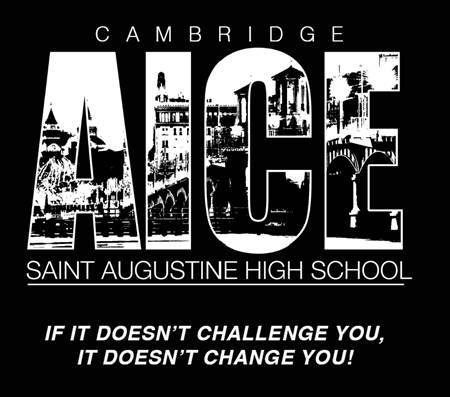 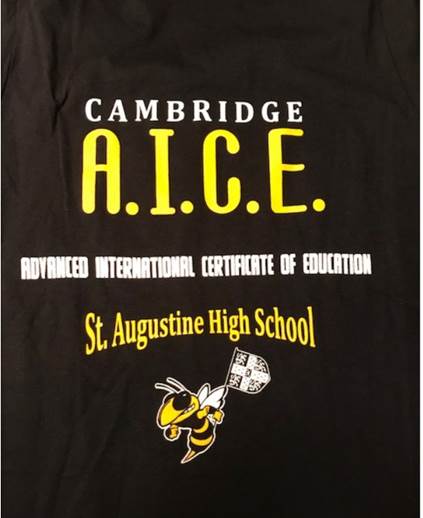 T-Shirts & Hoodies
Don’t miss out on important Information and updates!
AICE Schoology Group

AICE Website

School Counseling Schoology Group

Check out the SAHS School Counseling website
Follow @JacketSchoolCounseling on  
Make an appointment online or email Ms. Bechtle if you have questions.
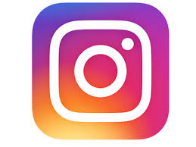 QUESTIONS?